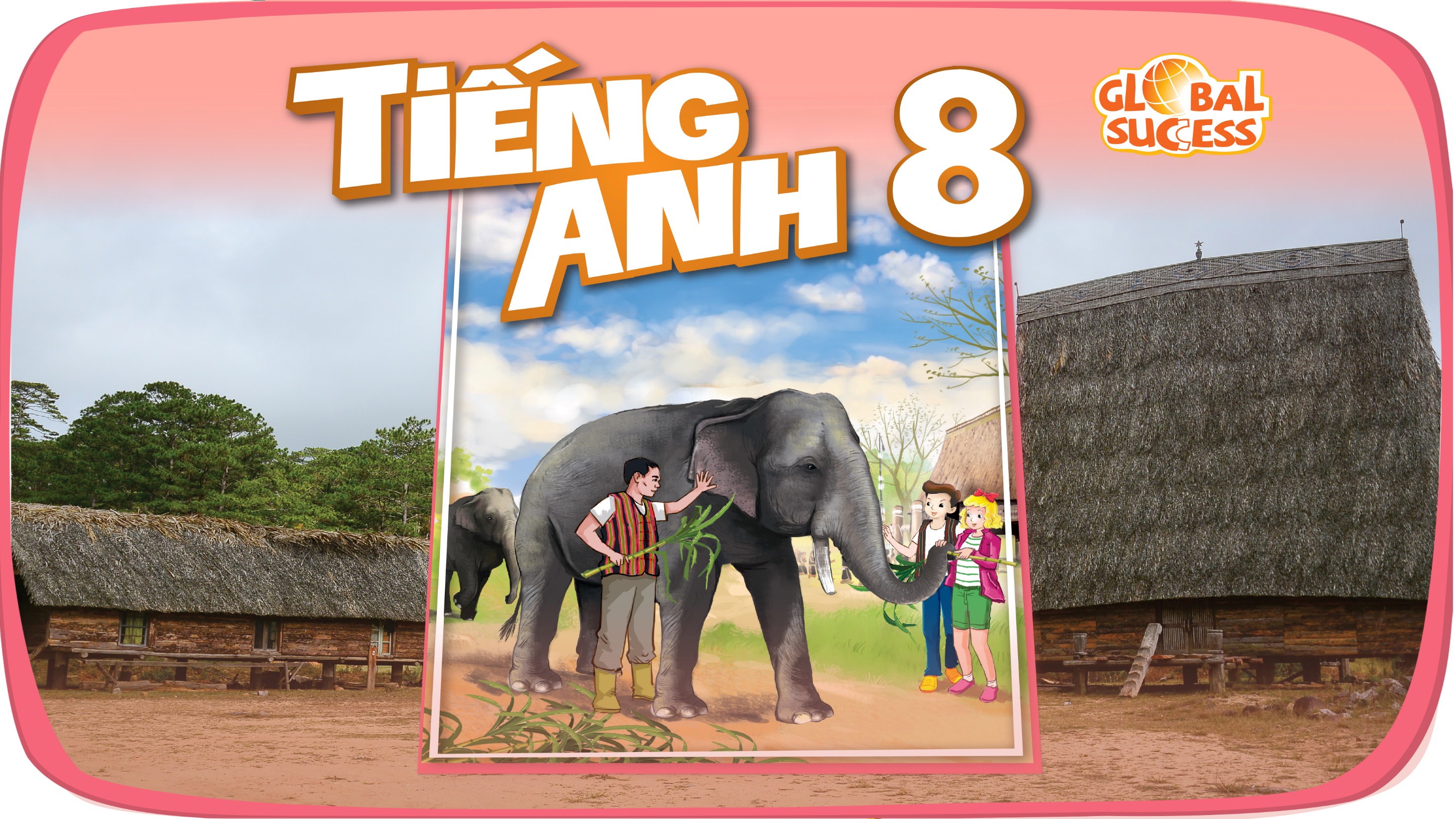 3
Unit
TEENAGERS
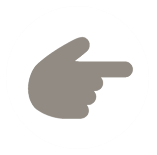 LESSON 7: LOOKING BACK & PROJECT
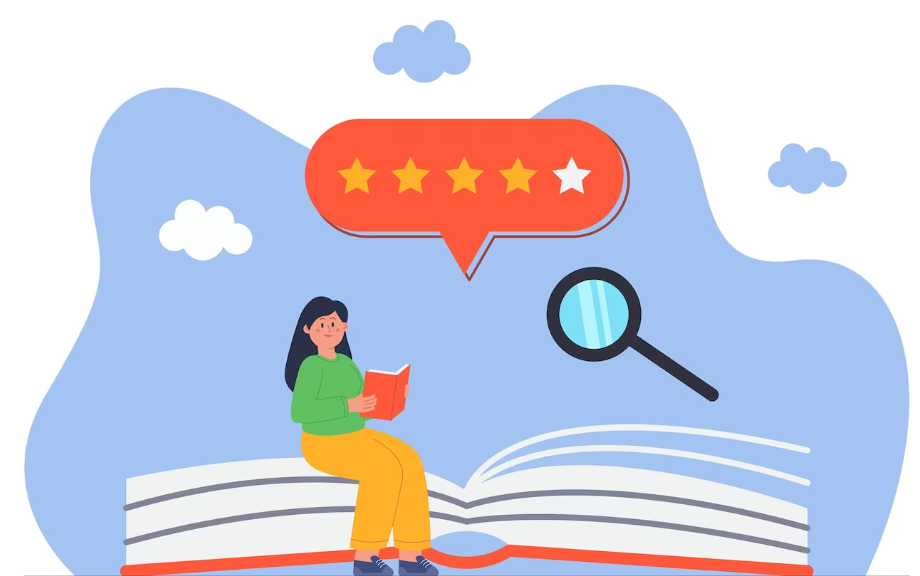 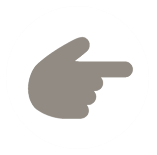 LESSON 7: LOOKING BACK & PROJECT
WARM-UP
Kim’s game
Task 1: Complete the webs with suitable words and phrases.
Task 2: Fill in each blank with the correct form of the word from the box.
VOCABULARY
Task 3: Use the conjunctions provided to connect the sentences.
Task 4: Complete the sentences. Then compare your sentences with your partners’.
GRAMMAR
OUR SCHOOL CLUB: Poster presentation
PROJECT
Wrap-up
Homework
CONSOLIDATION
KIM’S GAME
WARM-UP
RULE:
Work in groups of three or four students
Look at the pictures about kinds of pressure on the screen. 
They will disappear after 2 seconds, so try to remember all the pictures without writing them down.
After all the pictures disappear, you have 1 minute to write down the kinds of pressure in each picture on your poster.
2 points for each correct answer
KIM’S GAME
WARM-UP
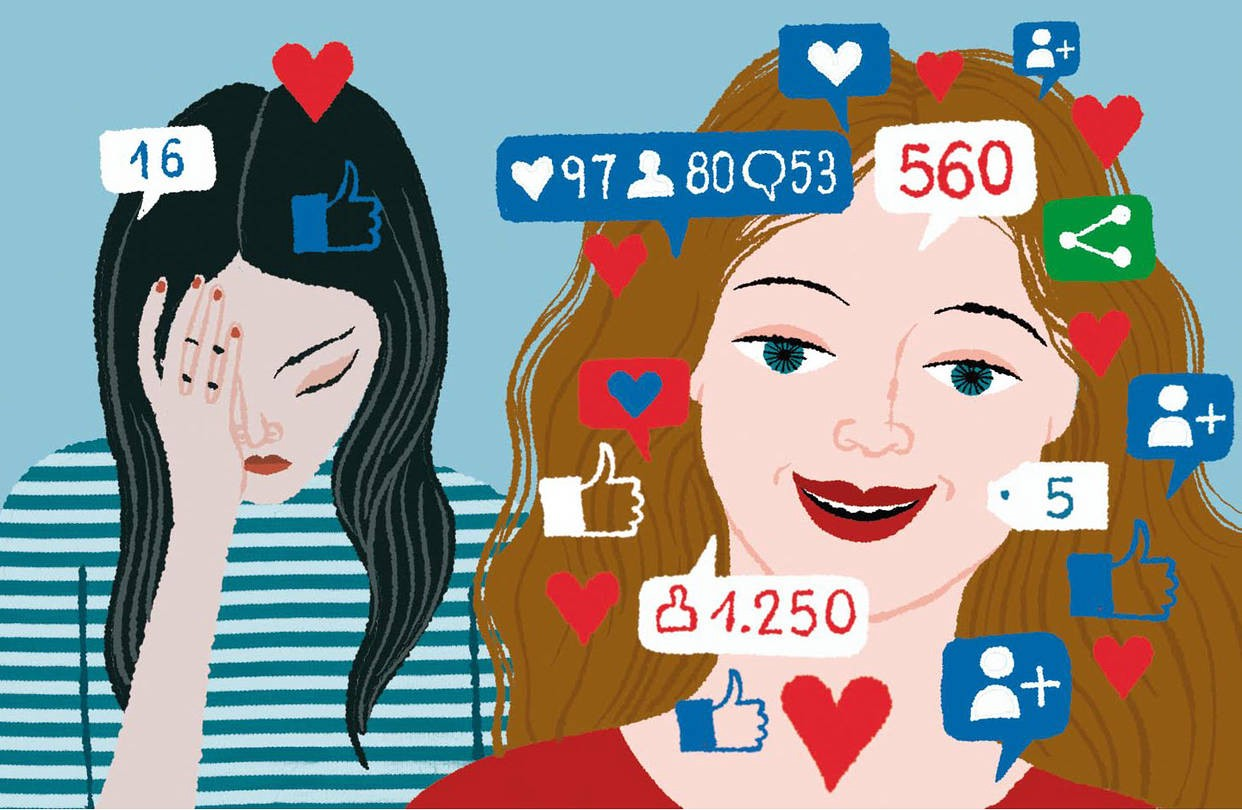 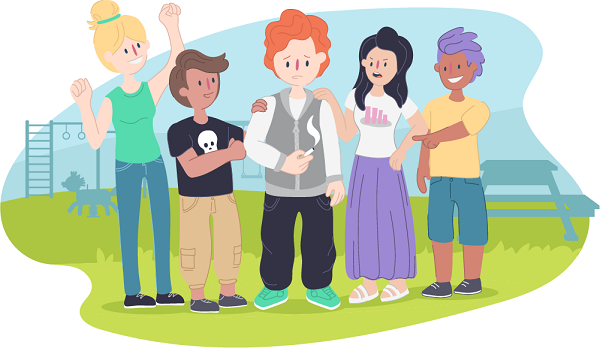 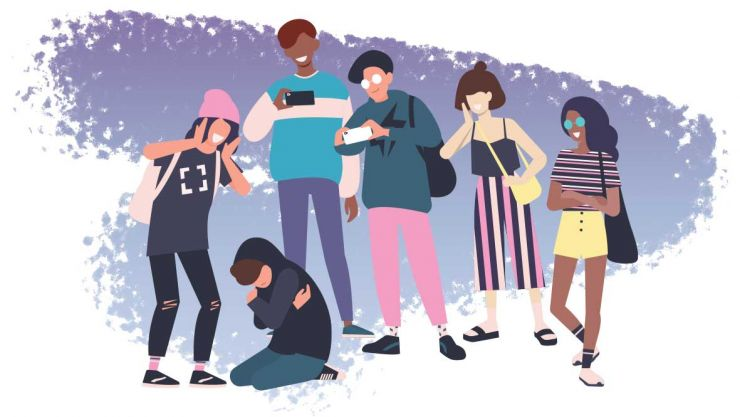 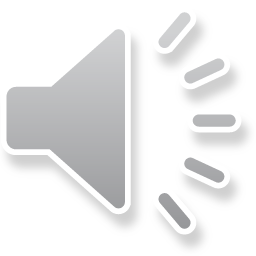 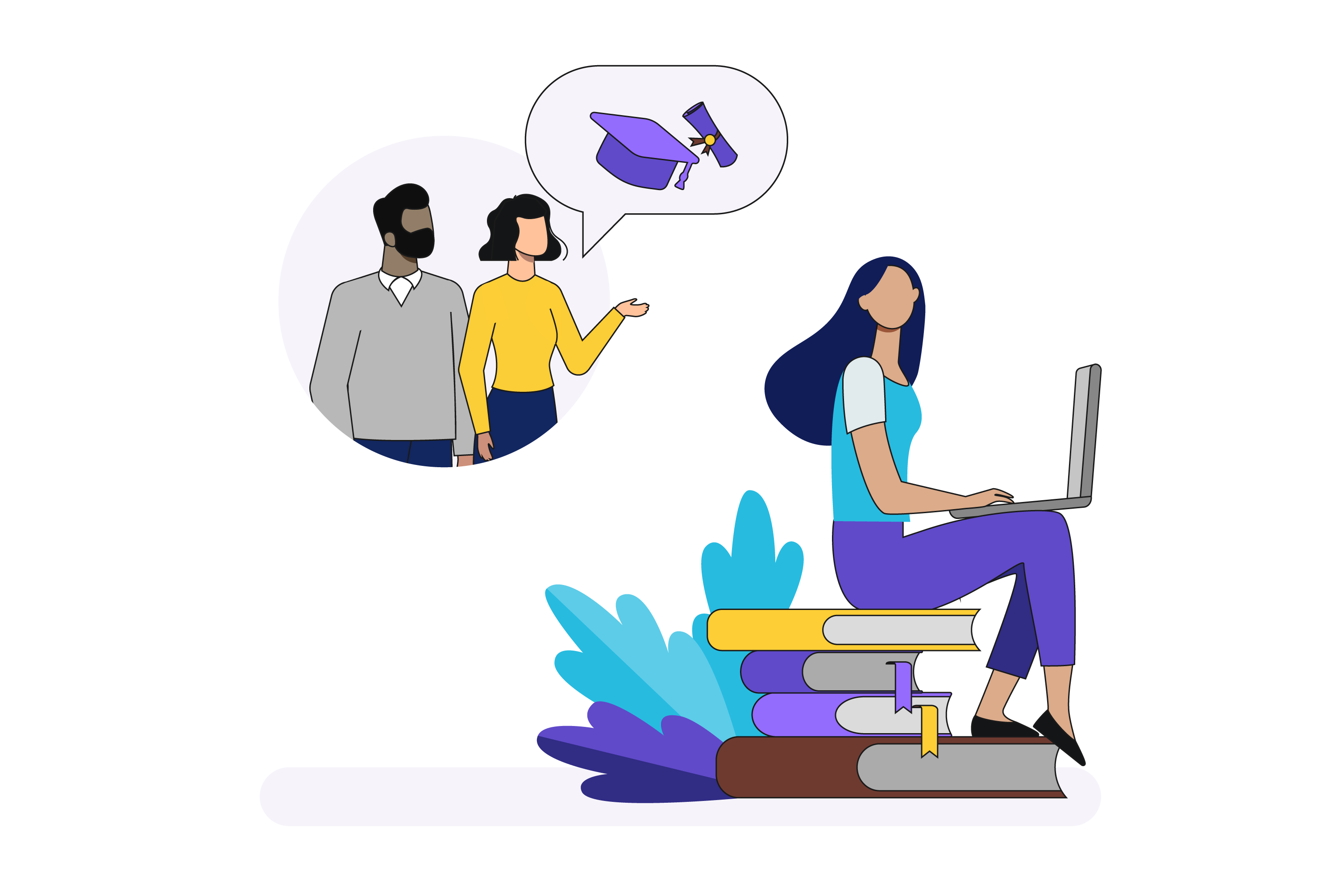 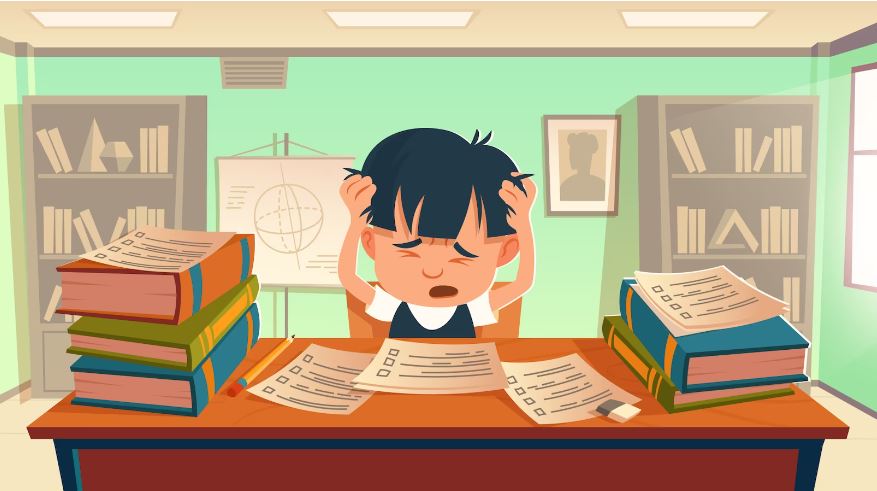 KIM’S GAME
WARM-UP
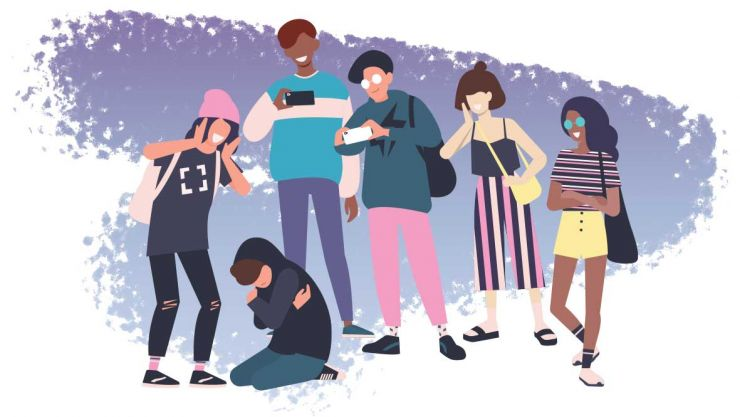 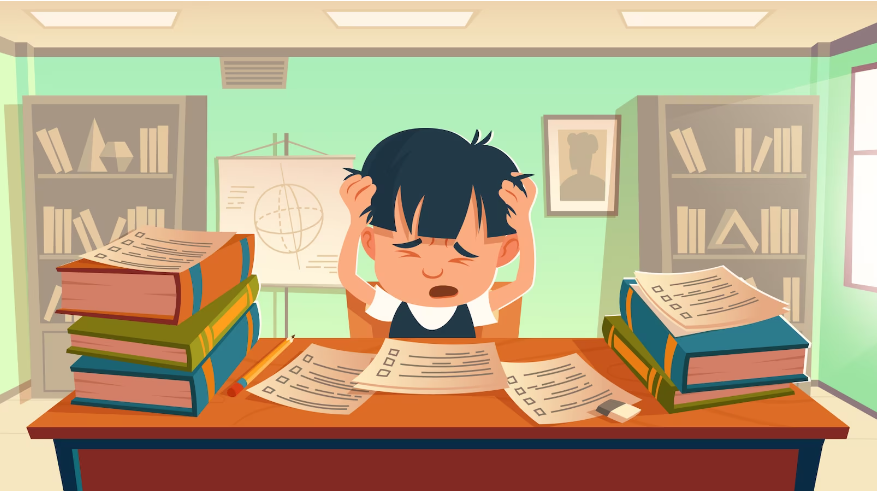 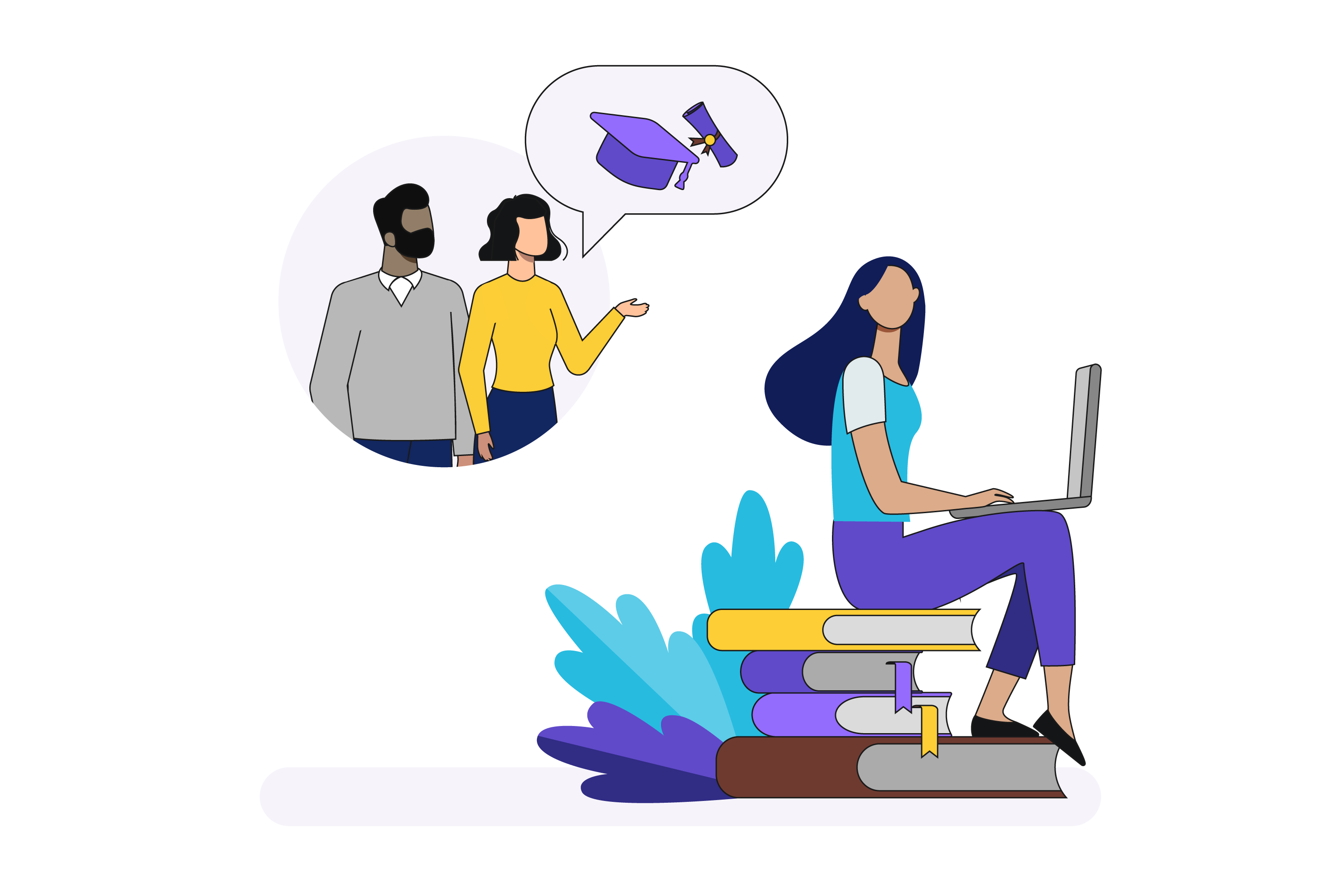 bullying
pressure from schoolwork
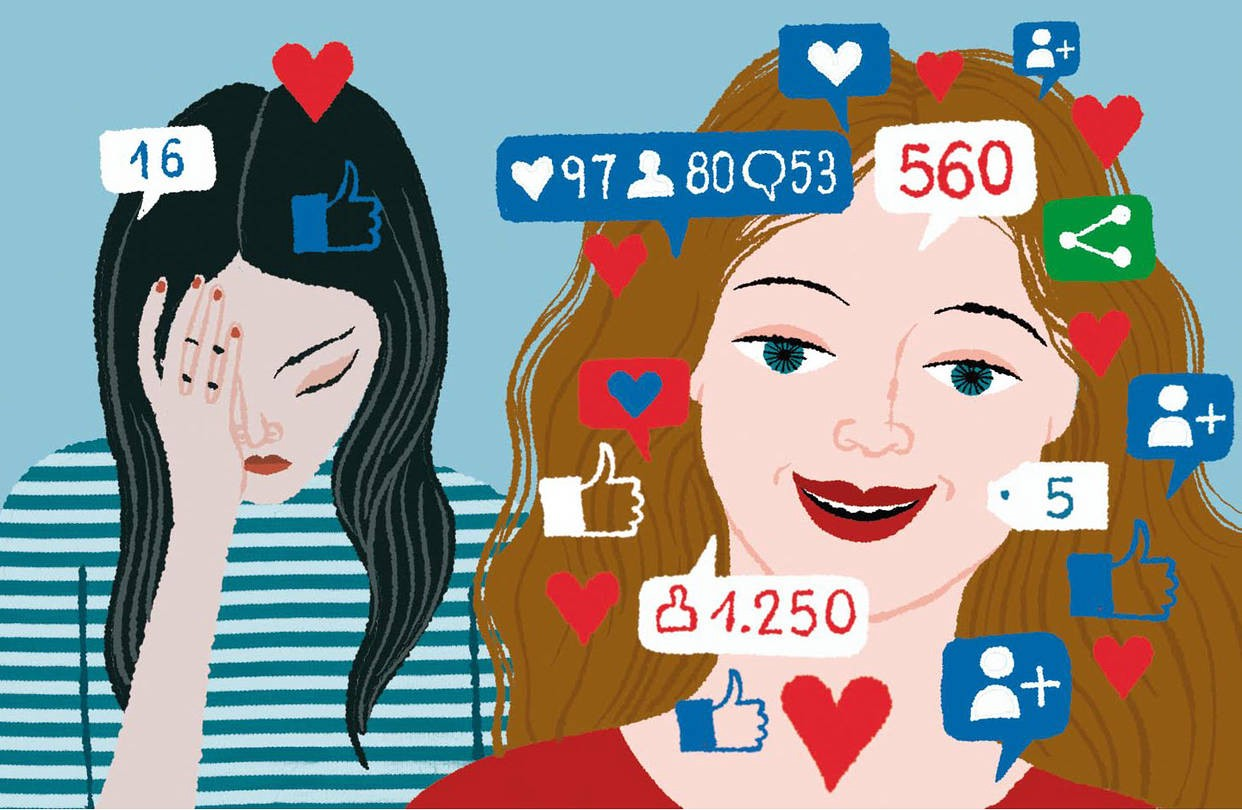 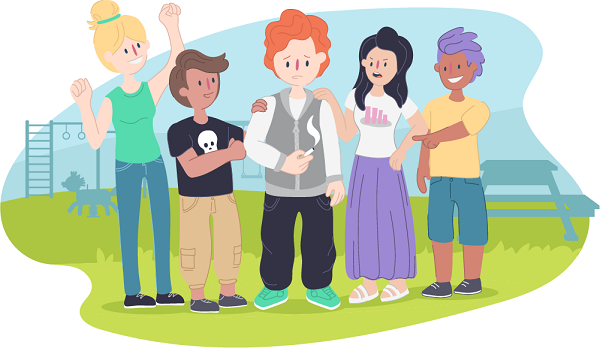 pressure from parents
pressure from friends
pressure from social media
VOCABULARY
1
1
Complete the webs with suitable words and phrases.
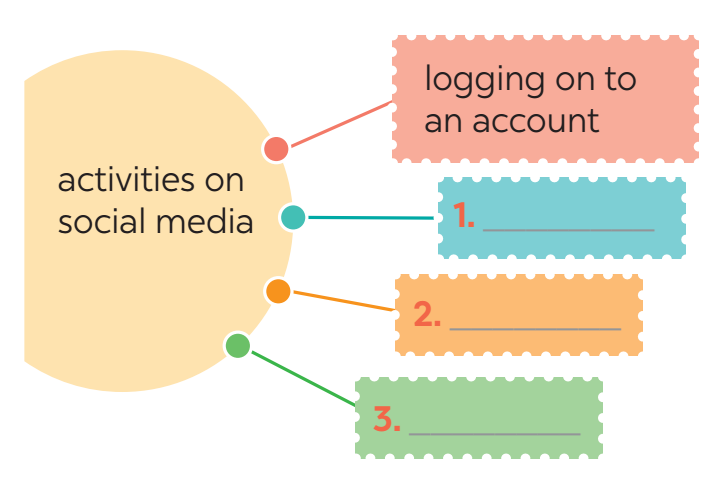 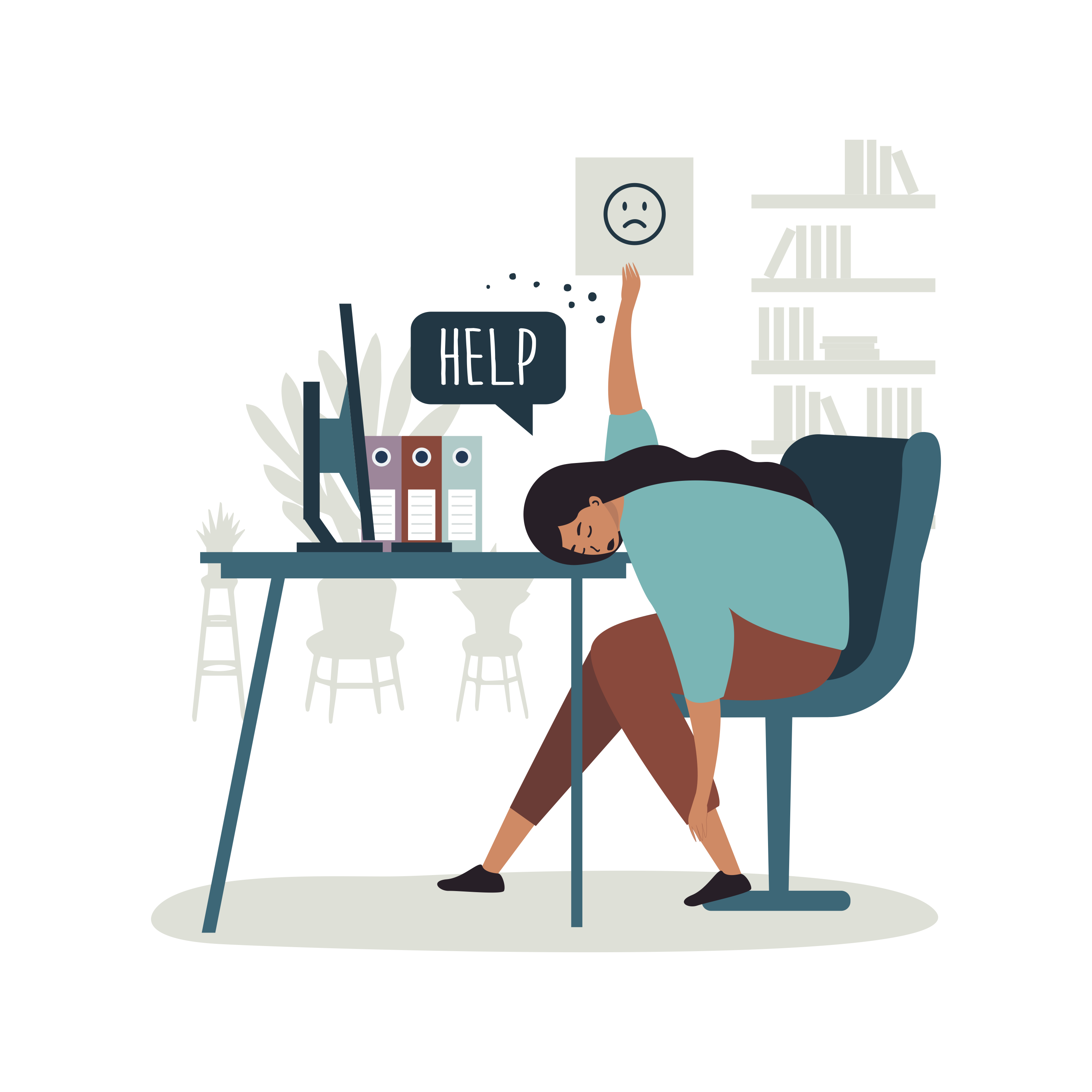 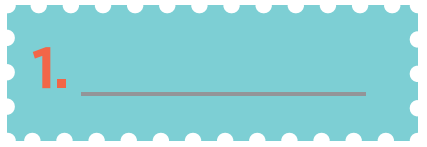 browsing websites
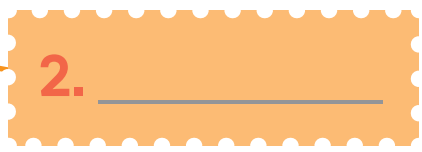 uploading pictures
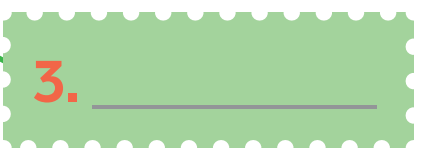 checking notifcations
VOCABULARY
1
1
Complete the webs with suitable words and phrases.
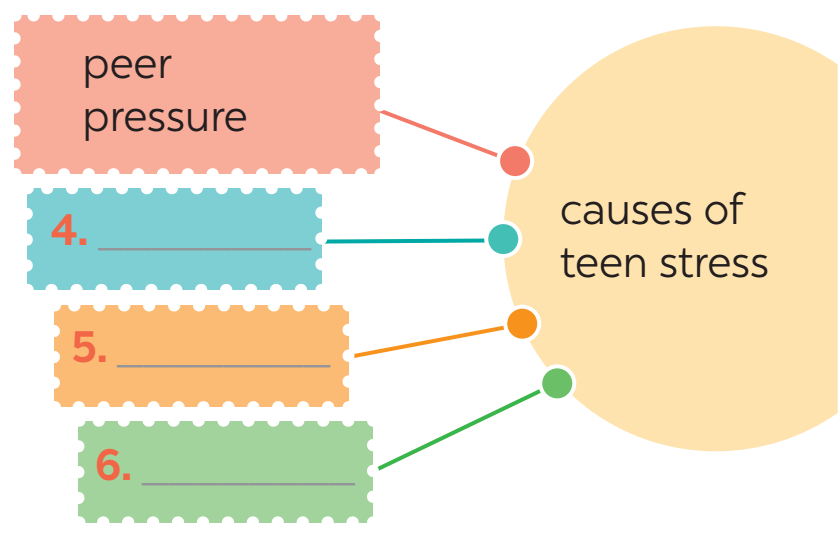 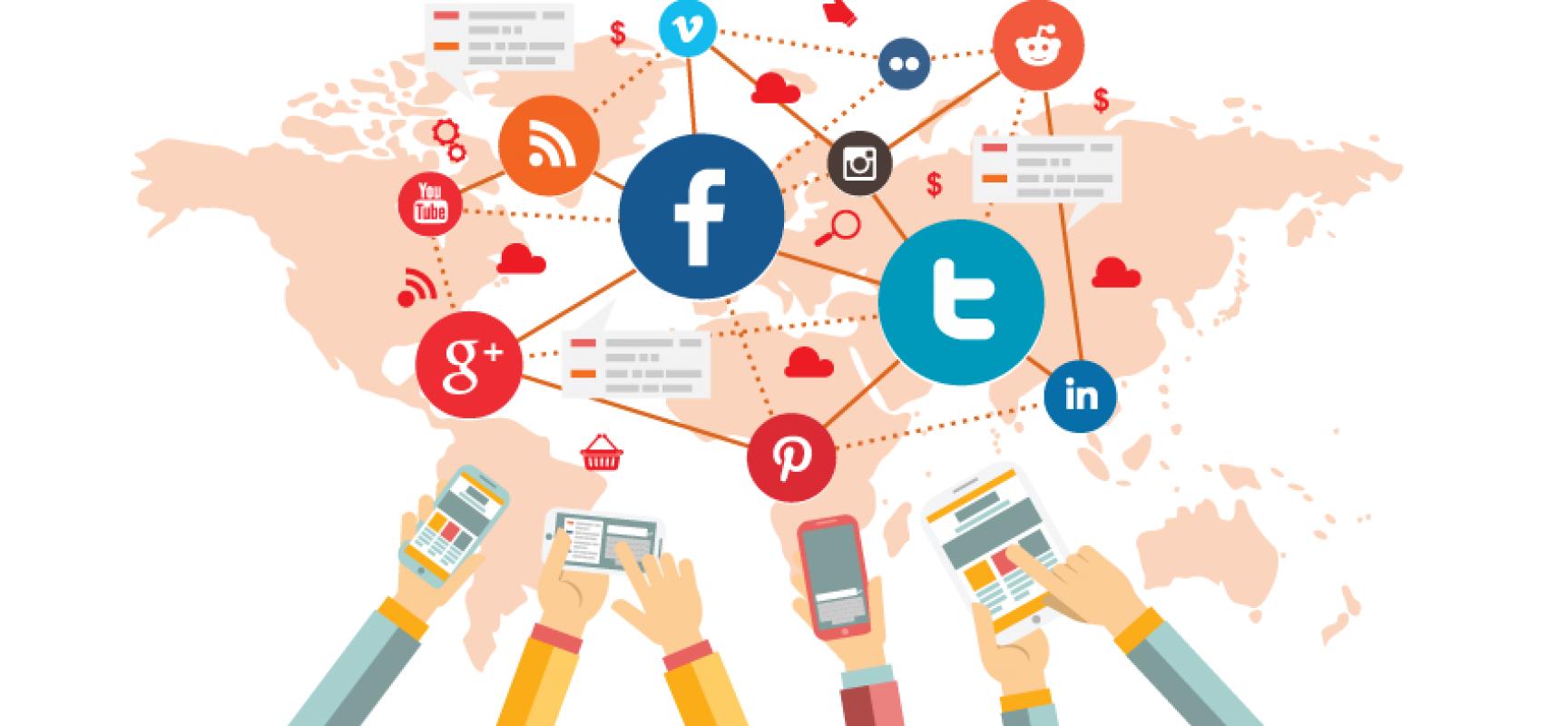 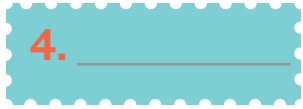 pressure from parents
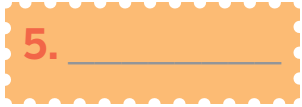 pressure from schoolwork
bullying
VOCABULARY
2
Fill in each blank with the correct form of the word from the box.
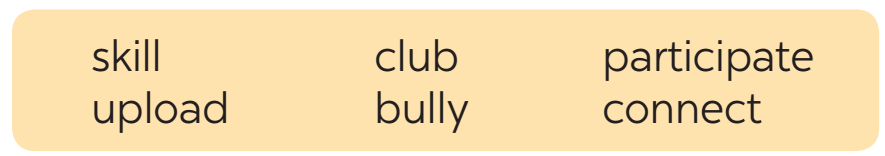 Mike has a busy and active life. He does well at school and (1)_____________ in many (2)______ like basketball and chess clubs. He is also a member of the school community projects, where he (3)___________ with other teens and learns new (4)________. He has many classes, but he can still manage his schoolwork well. Mike is also an active member of his class forum. He and his friends (5)___________ pictures and videos about their class activities. They also discuss homework, their problems, and how to deal with pressure from parents, friends, and schoolwork. The most common problem they discuss is how to deal with (6)_________________.
participates
clubs
connects
skills
upload
bullies / bullying
GRAMMAR
3
Use the conjunctions provided to connect the sentences.
1. Mai is the head of the music club. She knows the members very well.  SO


2. Lan wanted to go to the party. She couldn’t choose a suitable dress. BUT
Mai is the head of the music club, so she knows the members very well.
Lan wanted to go to the party, but she couldn’t choose a suitable dress.
GRAMMAR
3
Use the conjunctions provided to connect the sentences.
3. Tom felt stressed. He tried to finish his homework. HOWEVER


4. He isn’t a member of the chess club. He didn’t join the chess competition. THEREFORE


5. We will have a short holiday. We will feel very stressed. OTHERWISE
Tom felt stressed; however, he tried to finish his homework.
He isn’t a member of the chess club; therefore, he didn’t join the chess competition.
We will have a short holiday; otherwise, we will feel very stressed.
GRAMMAR
4
Complete the sentences below. Then compare your sentences with your partners.
1. Teens need to have good health, so _______________________.

2. His parents have high expectations of him, but ______________ ________________.

3. Teenagers should develop social skills; otherwise ________________________________________________________.
they should do some sports
they don’t care
about his abilities
they may not
be able to communicate with peers and other people
GRAMMAR
4
Complete the sentences below. Then compare your sentences with your partners.
4. We sometimes feel lonely and sad; therefore, ___________________________.

5. He does very well at school; however, __________________________________________.
we need parents
and friends
he doesn’t have teamwork
or communication skills
PROJECT
5
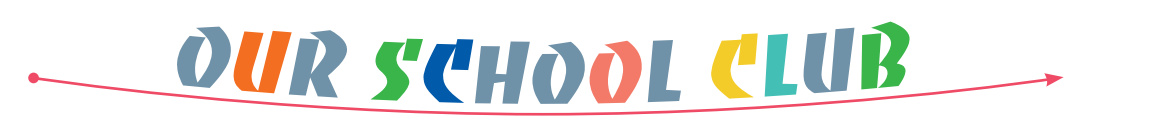 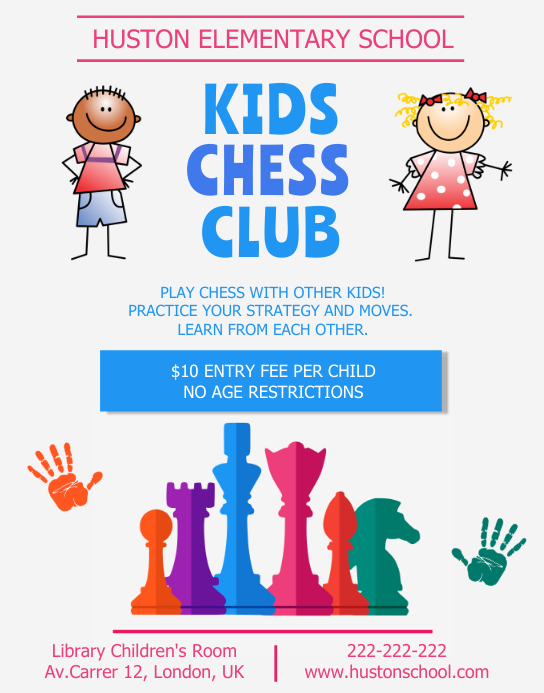 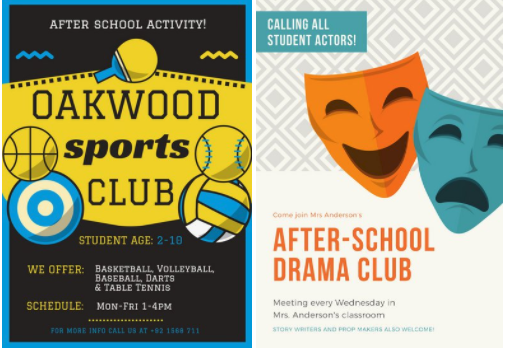 CONSOLIDATION
1
Wrap-up
What have we learned in this lesson?
Review vocabulary related to teen pressure, activities on social media, school clubs
Review compound sentences and conjunctions.
Present posters about our school clubs
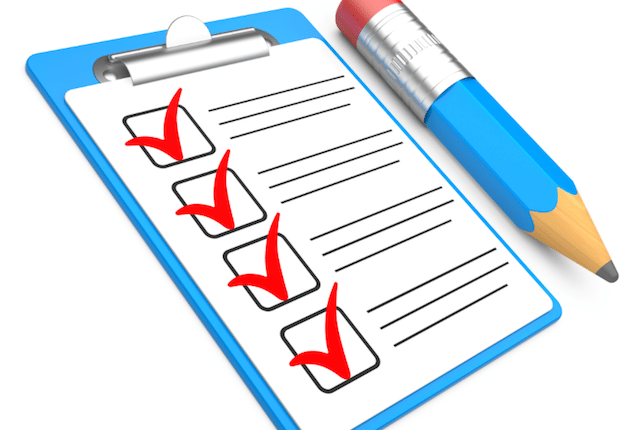 CONSOLIDATION
2
Homework
Do exercises in the workbook.
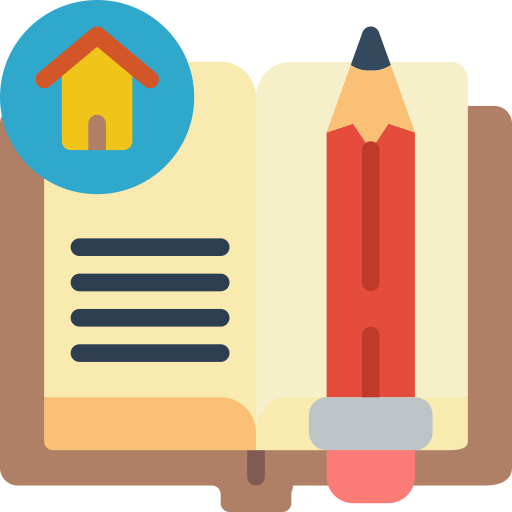 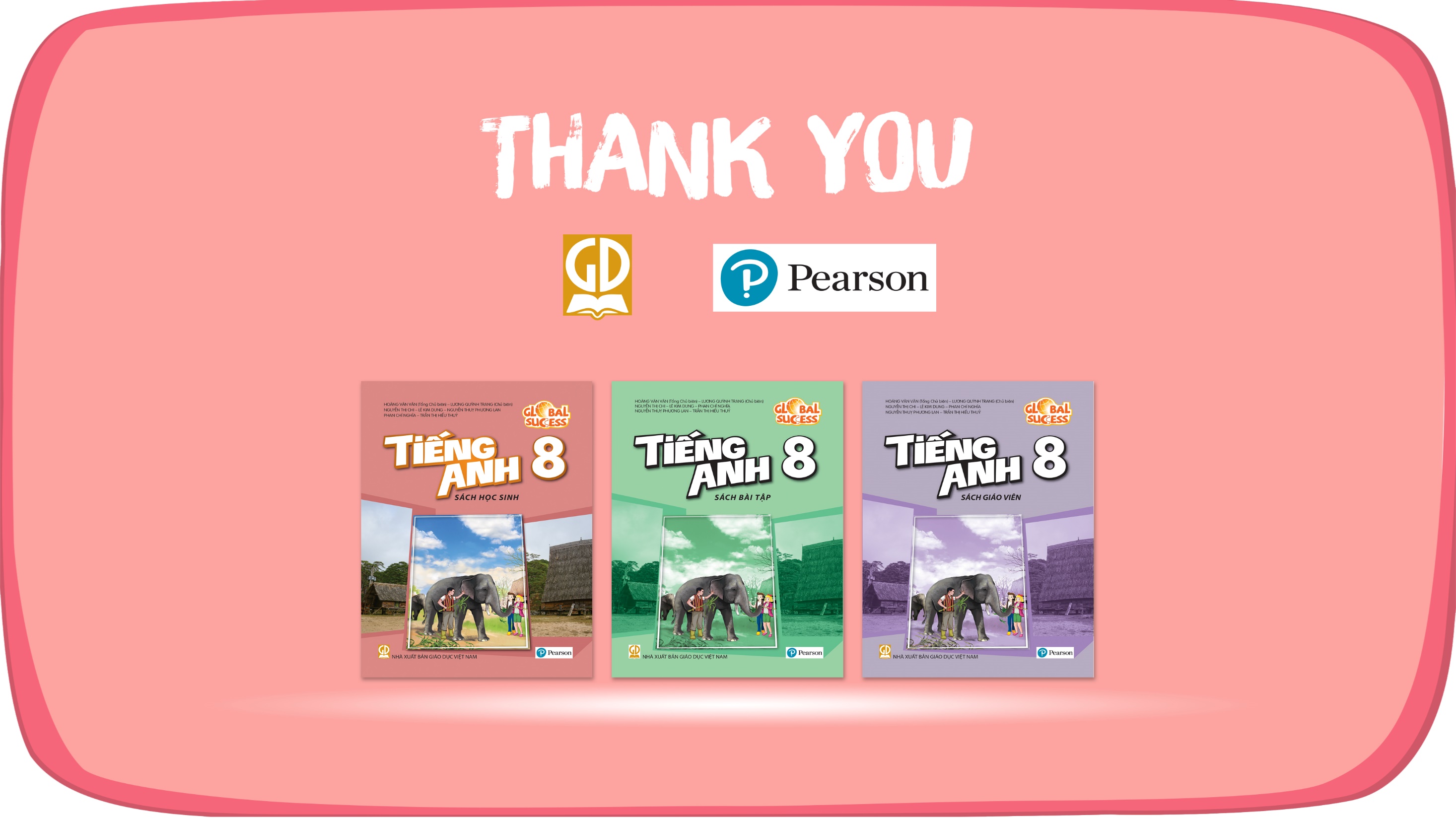 Website: hoclieu.vn
Fanpage: facebook.com/www.tienganhglobalsuccess.vn/